Организация профессионального обучения и дополнительного профессионального образования отдельных категорий граждан в рамках федерального проекта «Содействие занятости населения» национального проекта «Демография»
(Постановление Правительства Российской Федерации от 13 марта 2021 г. № 369)
Категории граждан, для которых предусмотрена реализация мероприятий
граждане, ищущие работу и обратившиеся в органы службы занятости, включая безработных граждан
граждане в возрасте 50 лет и старше
граждане предпенсионного возраста
женщины, находящиеся в отпуске по уходу за ребенком в возрасте до 3 лет
женщины, не состоящие в трудовых отношениях и имеющие детей дошкольного возраста
Цель мероприятия
Содействие занятости отдельных категорий граждан путем организации для них обучения в целях приобретения или развития имеющихся знаний, компетенций и навыков, обеспечивающих конкурентоспособность и профессиональную мобильность на рынке труда
трудоустройство
регистрация в качестве индивидуального предпринимателя, крестьянского (фермерского) хозяйства, юридического лица
начало применения специального налогового режима «Налог на профессиональный доход»
Организуют мероприятиеФедеральные операторы
ФГБОУ ВО «Российская академия народного хозяйства и государственной службы при Президенте Российской Федерации»
АНО «Агентство развития профессионального мастерства (Ворлдскиллс Россия)»
ФГАОУ ВО «Национальный исследовательский Томский государственный университет»
Южно-Российский институт управления - филиал ФГБОУ ВО «Российская академия народного хозяйства и государственной службы при Президенте Российской Федерации»
Центр опережающей профессиональной подготовкиГБПОУ РО «Ростовский-на-Дону колледж связи и информатики»
ФГБОУ ВО 
«Донской государственный технический университет»
Обучение
Профессиональное обучение
Дополнительное профессиональное образование
профессиональная подготовка
профессиональная переподготовка
профессиональная переподготовка
повышение квалификации
повышение квалификации
Количество часов: 72, 144, 256
Формы обучения: очная, очно-заочная, в том числе с применением дистанционных образовательных технологий
Обучение
Обучение осуществляется по образовательным программам, востребованным на рынке труда, в целях возобновления трудовой деятельности и применения полученных знаний и навыков в профессиональной деятельности.

Со списком направлений профессионального обучения, дополнительного профессионального образования, доступных в Ростовской области, можно ознакомиться на портале  «Работа в России» (https://trudvsem.ru).

О длительности и графике обучения граждане информируются федеральными операторами.
Алгоритм взаимодействия работодателя с ЦЗН
Заявка работодателя в ЦЗН о потребности в кадрах и организации обучения
Определение ЦЗН и работодателем образовательных программ для обучения работников
Организация ЦЗН ярмарок вакансий
Отбор работодателем граждан, которым необходимо обучение с последующим трудоустройством
Содействие ЦЗН гражданам в подаче заявки на обучение на портале «Работа в России»
Организация обучения федеральными и региональными операторами
Обучение граждан
Трудоустройство граждан на предприятие
Алгоритм действий при подаче заявки на прохождение обучения через портал «Работа в России»
1
2
Зайти на портал  «Работа в России» (https://trudvsem.ru)
Нажать кнопку «Пройдите обучение в рамках федерального проекта «Содействие занятости»
3
Вход осуществляется через портал Государственных услуг
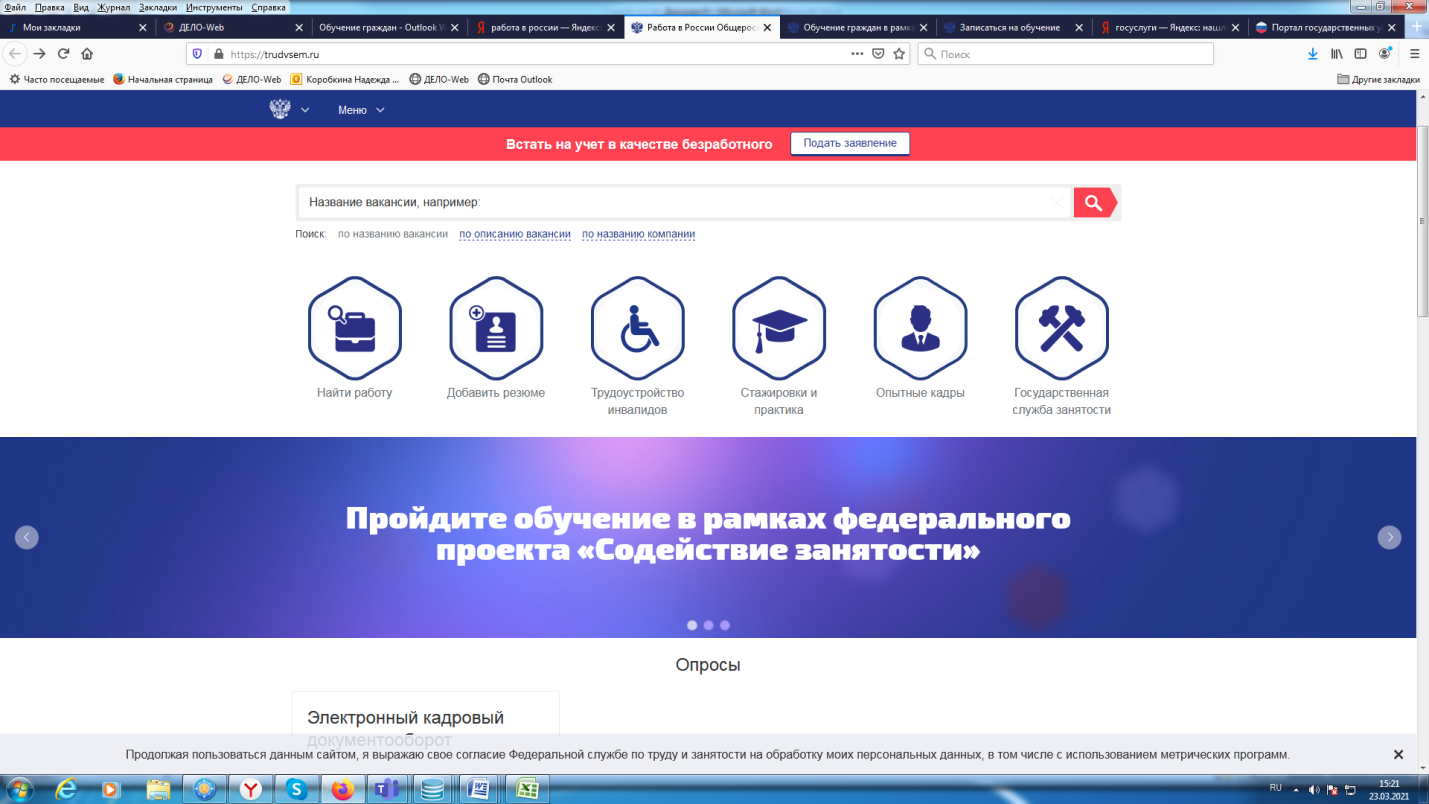 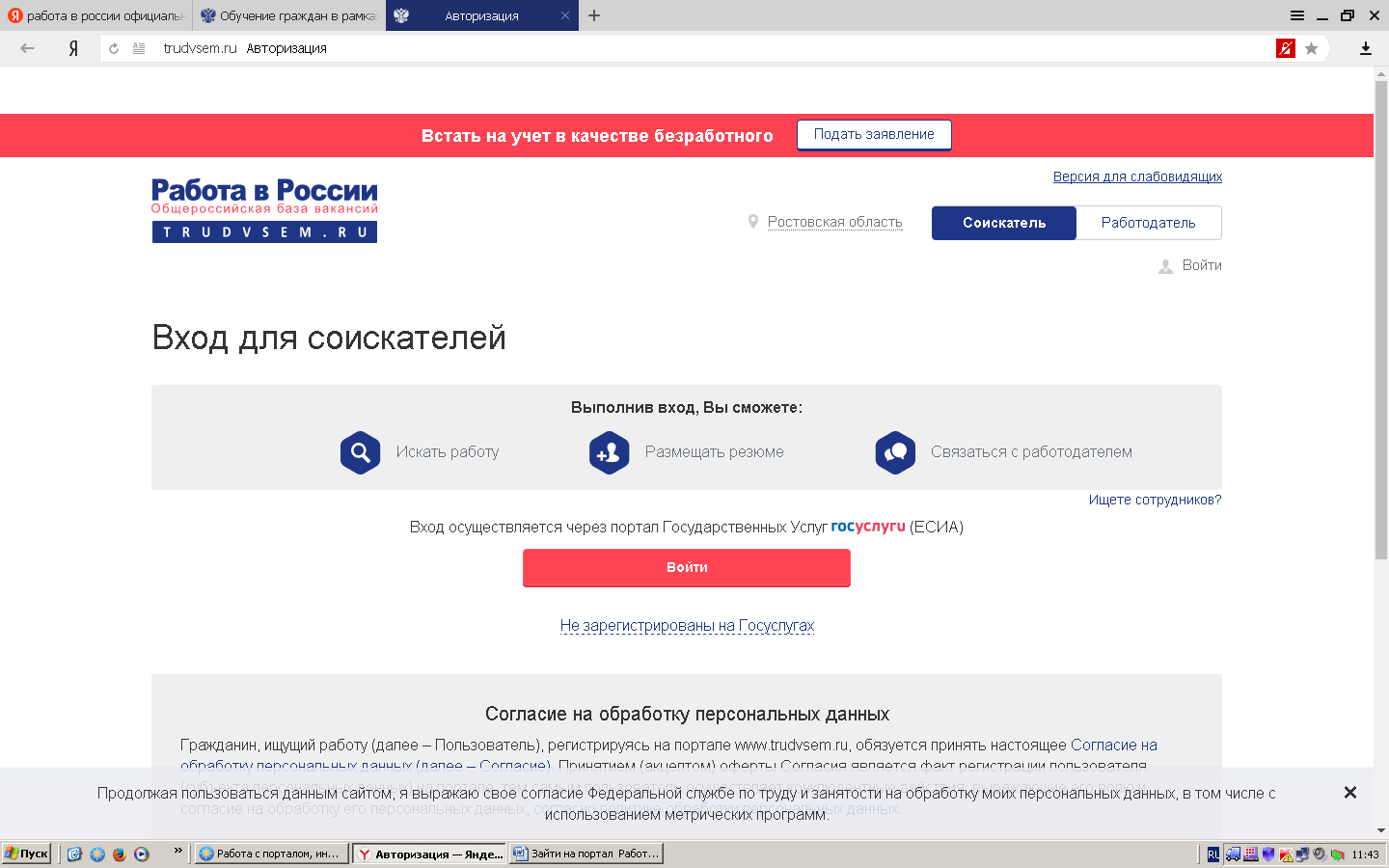 4
5
Для входа на портал «Госуслуги» необходимо ввести логин, пароль и нажать кнопку «Войти»
Нажать на кнопку «записаться на обучение»
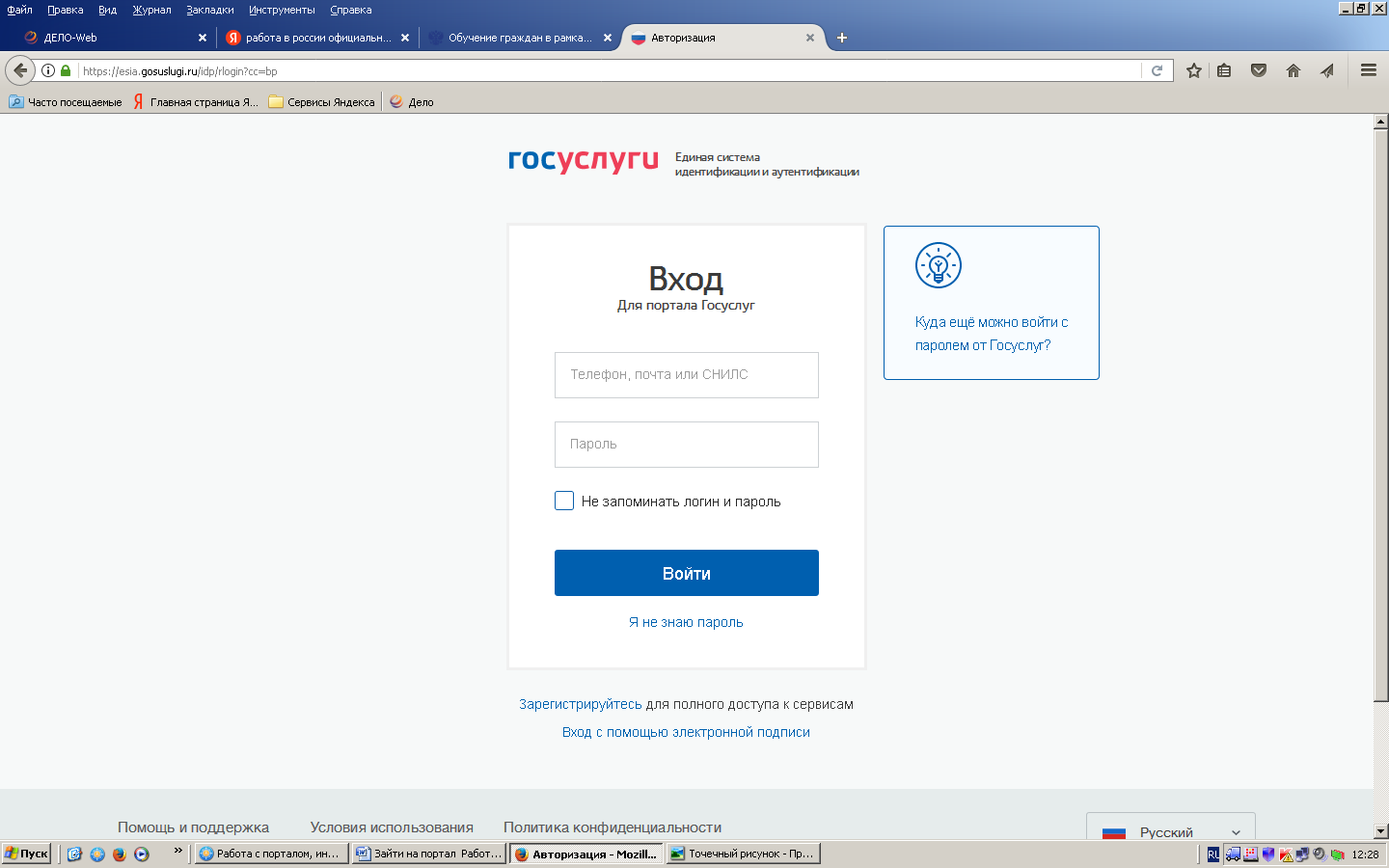 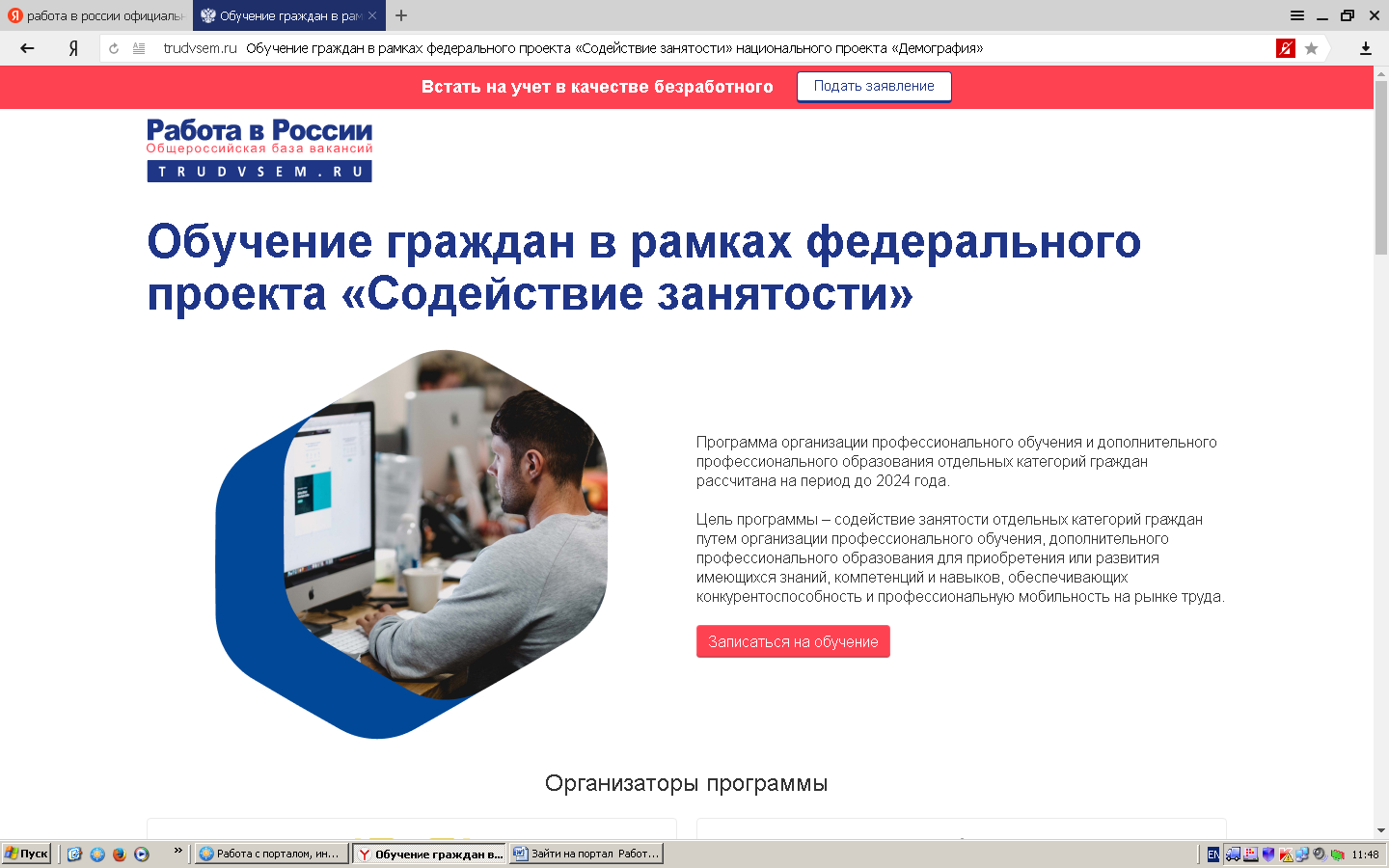 Алгоритм действий при подаче заявки на прохождение обучения через портал «Работа в России»
7
8
6
Для подбора программы обучения, выберите одну из приведенных категорий, в наибольшей степени подходящую вам:
Для подбора доступной для прохождения программы обучения, выберите из списка регион: 
Ростовская область
В случае желания пройти обучение с применением дистанционных образовательных технологий необходимо отметить «Дистанционное обучение».
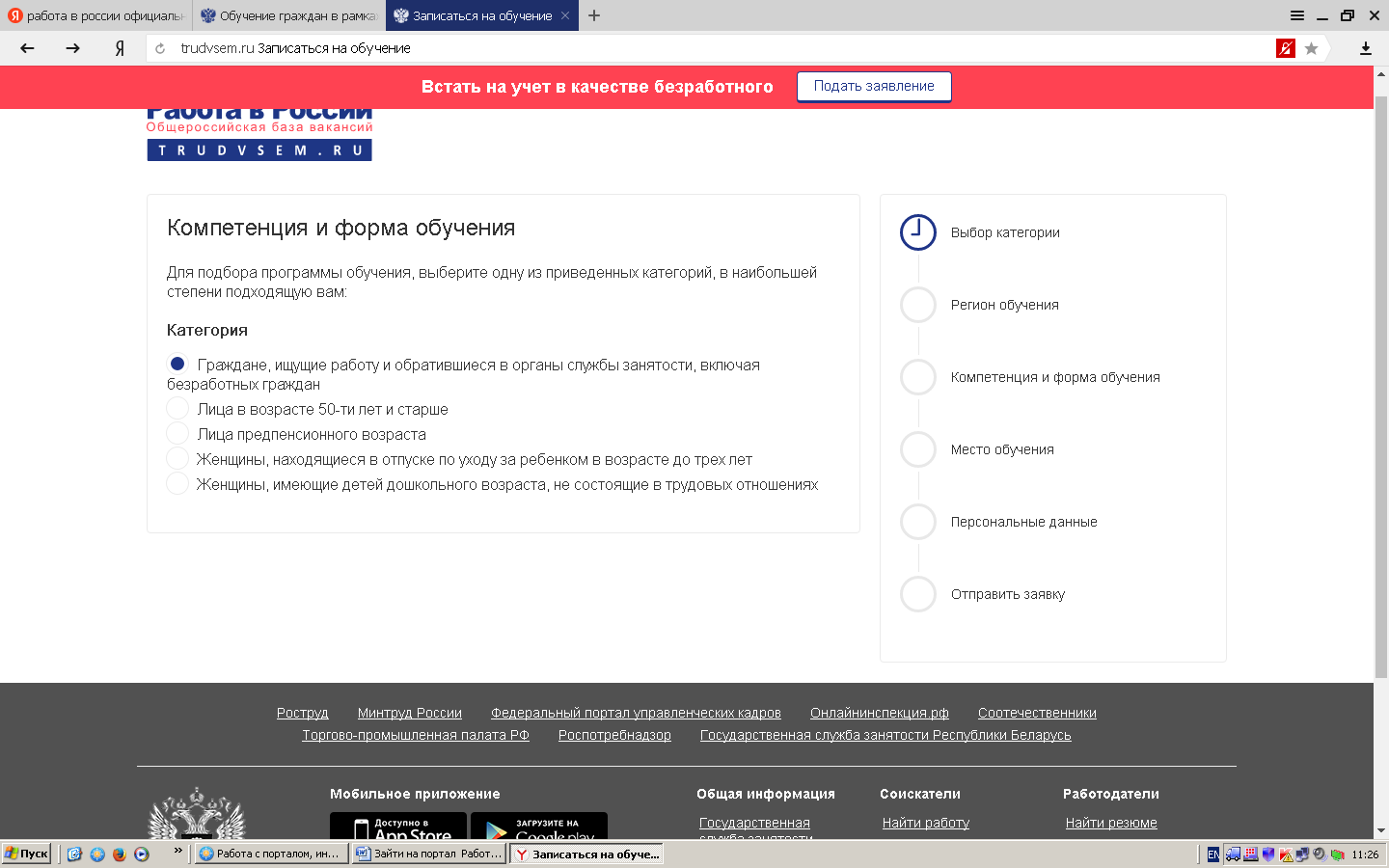 9
В поле «Компетенция» необходимо выбрать программу обучения доступную в вашем регионе и место обучения.
10
В поле «Компетенция» необходимо выбрать программу обучения доступную в Ростовской области и место обучения.
11
Все поля должны быть заполнены
12
Отправить  заявку
13
В случае, если все этапы пройдены, и поля заполнены правильно, должно прийти уведомление, что заявка на обучение успешно отправлена
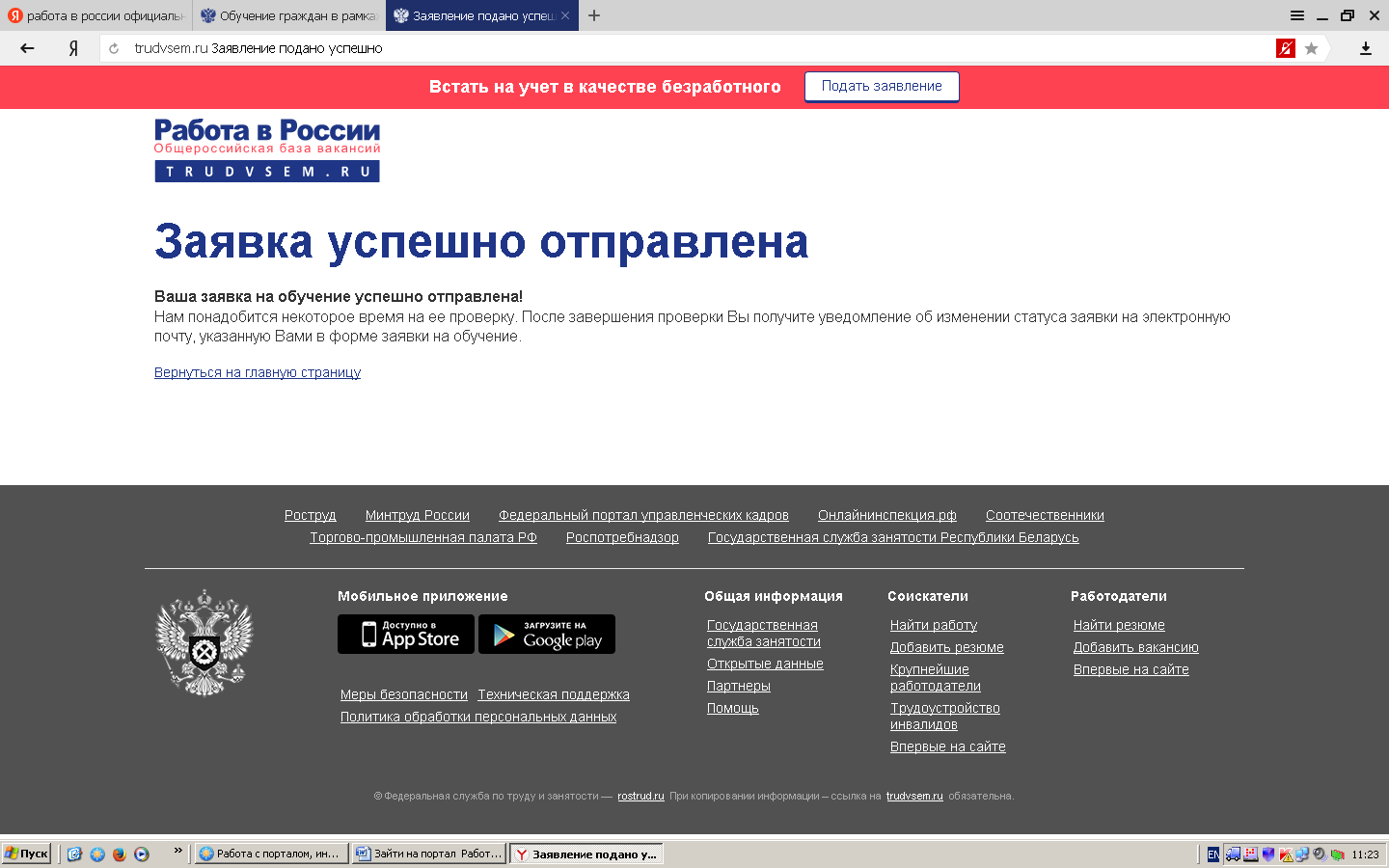 Планируемое достижение результатов по реализации мероприятия
численность прошедших обучение участников мероприятия – 2 512 человек;

 численность занятых граждан, в том числе приступивших к трудовой деятельности, зарегистрировавшихся в качестве индивидуального предпринимателя, в частности начавших применять специальный налоговый режим «Налог на профессиональный доход» по окончании обучения – 1 884 человека (75% от обученных граждан).